Understand your Bible
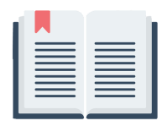 Session 22 Mark 16
Welcome
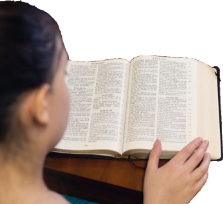 understandyourbible.org
1
Understand your Bible
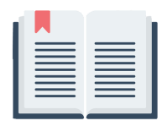 Session 22 Mark 16
What we will see in this chapter:
Experiences of the women who went to Jesus’ tomb 
Who the risen Jesus appeared to
Initial reactions of the disciples on hearing about Jesus’ resurrection
Jesus’ final message to his disciples
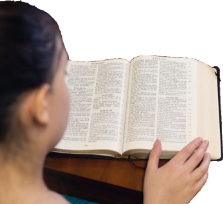 understandyourbible.org
2
Understand your Bible
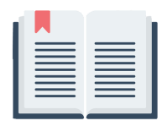 Session 22 Mark 16
1. Let us read Mark 15
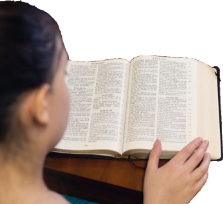 understandyourbible.org
3
Understand your Bible
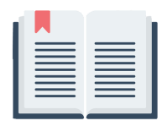 Session 22 Mark 16
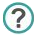 2. Questions
v 1 to 4. Who went to the tomb and why were they worried?
Mary Magdalene, and Mary the mother of James, and Salome. They were worried about who would roll the stone from the door of the tomb.
v 5 to 8. What did a man in white tell them and what did they do?
He told them:
Jesus had risen and was no longer there
to look at where he had been laid
to go and tell his disciples and Peter that Jesus would go before them into Galilee 
They fled in fear and said nothing to anyone.
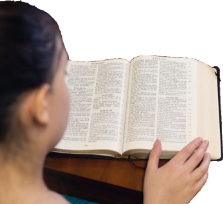 understandyourbible.org
4
Understand your Bible
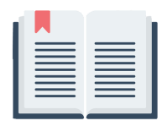 Session 22 Mark 16
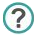 2. Questions
v 9 to 12. Who did the risen Jesus appear to? 
He appeared first to Mary Magdalene.
He was then seen by two of them, as they walked, on their way into the country.
v 13. How did his followers (who had been with him) react to their messages?
They didn’t believe Jesus had risen.
v 14. What did Jesus say to his disciples about their reaction to the news they had heard?
He rebuked them for their unbelief and hardness of heart, because they didn’t believe.
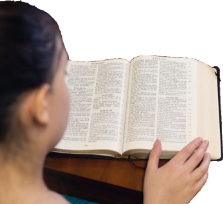 understandyourbible.org
5
Understand your Bible
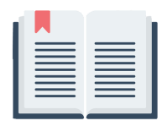 Session 22 Mark 16
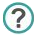 2. Questions
v 15 to 18. What did Jesus say they must do? ?
Go into all the world, and preach the Good News to everyone. They would be able to perform miraculous signs.
v 19 and 20. What did the disciples do after Jesus went into heaven?
They went out, and preached everywhere and the Lord worked with them confirming their message with signs.
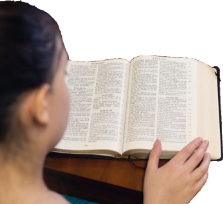 understandyourbible.org
6
Understand your Bible
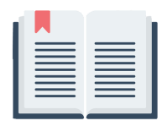 Session 22 Mark 16
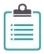 3. Related theme from v 6:
	Jesus rose from the dead.
Verse(s)
Main point(s)
Matthew 16 v 21
Jesus told his disciples that he would suffer many things, be killed and then rise again after three days.
Matthew 28 v 5 and 6
An angel asked some women to look at the place where Jesus’ body was put.
The angels assured them that he had risen from the dead.
Luke 9 v 22
Jesus said to his disciples that he would be rejected by the elders, chief priests and scribes, be killed and rise again after three days.
understandyourbible.org
7
Understand your Bible
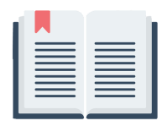 Session 22 Mark 16
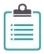 3. Related theme from v 6:
	Jesus rose from the dead.
Verse(s)
Main point(s)
Luke  18 v 31 to 33
Jesus told his disciples that he was going to Jerusalem where all the Old Testament predictions about would be fulfilled. He would be badly treated, killed and rise again after three days.
Luke 24 v 4 to 8
Two men in dazzling clothing told some women not to look for the living among the dead. Jesus has risen again after three days just as he had told them earlier.
understandyourbible.org
8
Understand your Bible
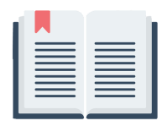 Session 22 Mark 16
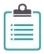 3. Related theme from v 6:
	Jesus rose from the dead.
Verse(s)
Main point(s)
Acts 10 v 39 to 41
Peter said that he was one of the witnesses of all that Jesus did. He was put to death on a cross and rose again on the third day.
Acts 13 v 29 to 31
Paul said that Jesus’ enemies did all that was written about him. He was put in a tomb, but God raised him from the dead.
understandyourbible.org
9
Understand your Bible
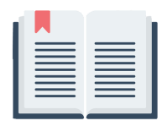 Session 22 Mark 16
Comments or questions
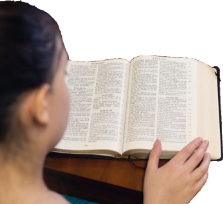 understandyourbible.org
10